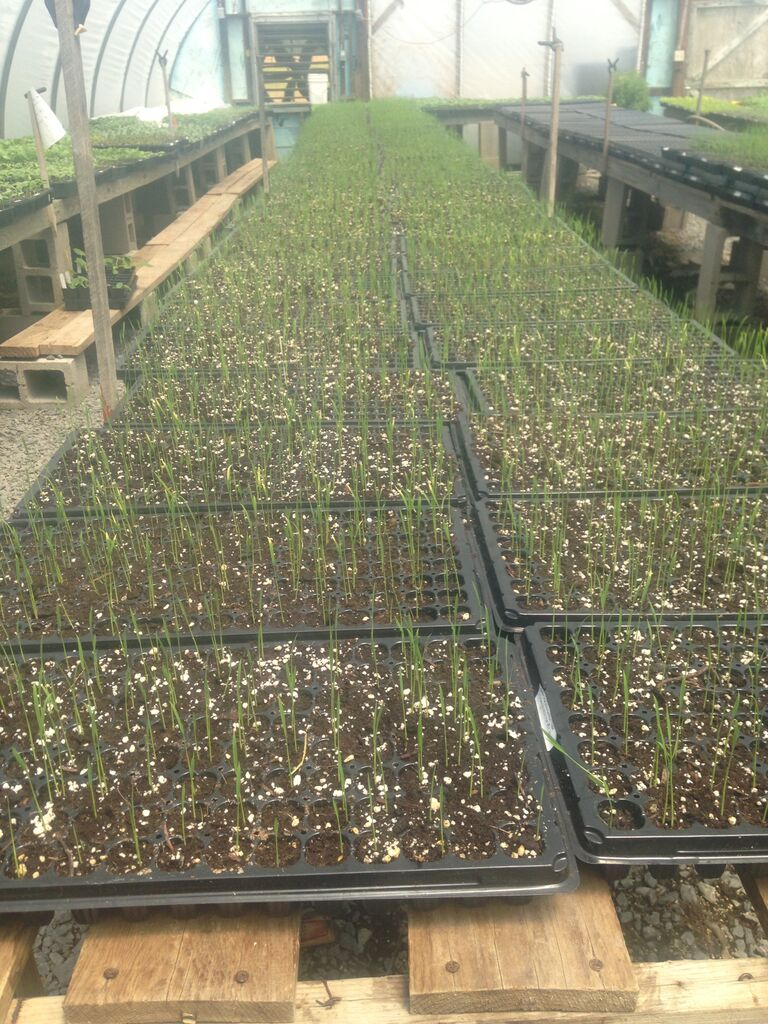 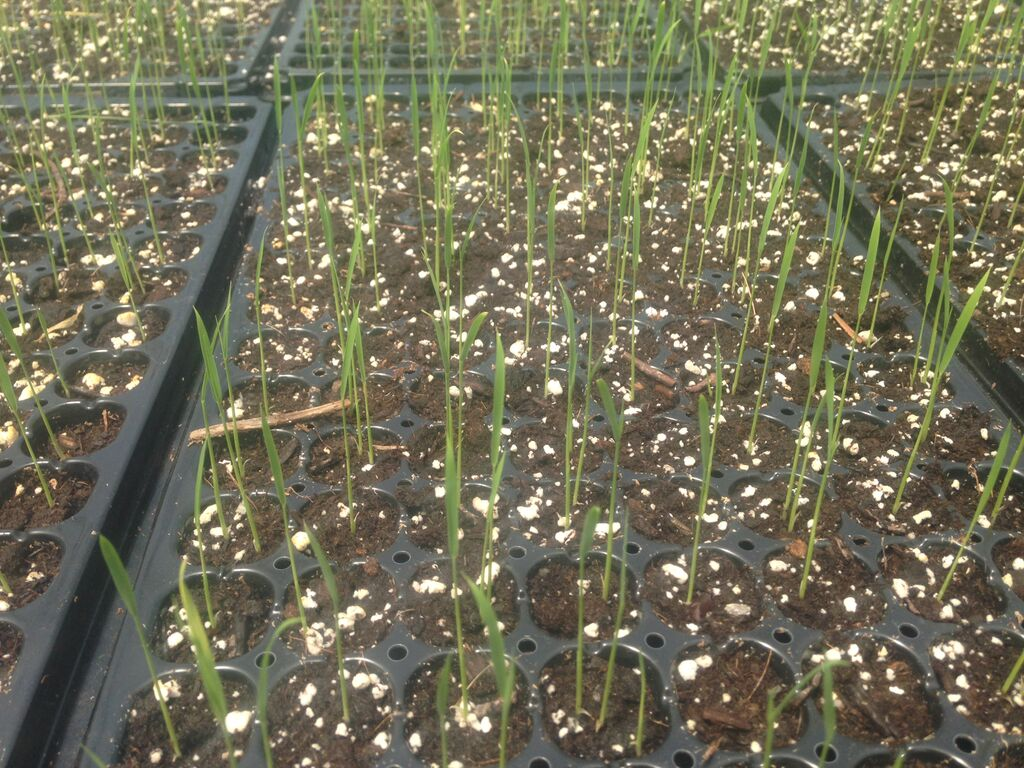 Seedlings  May 10, 2015
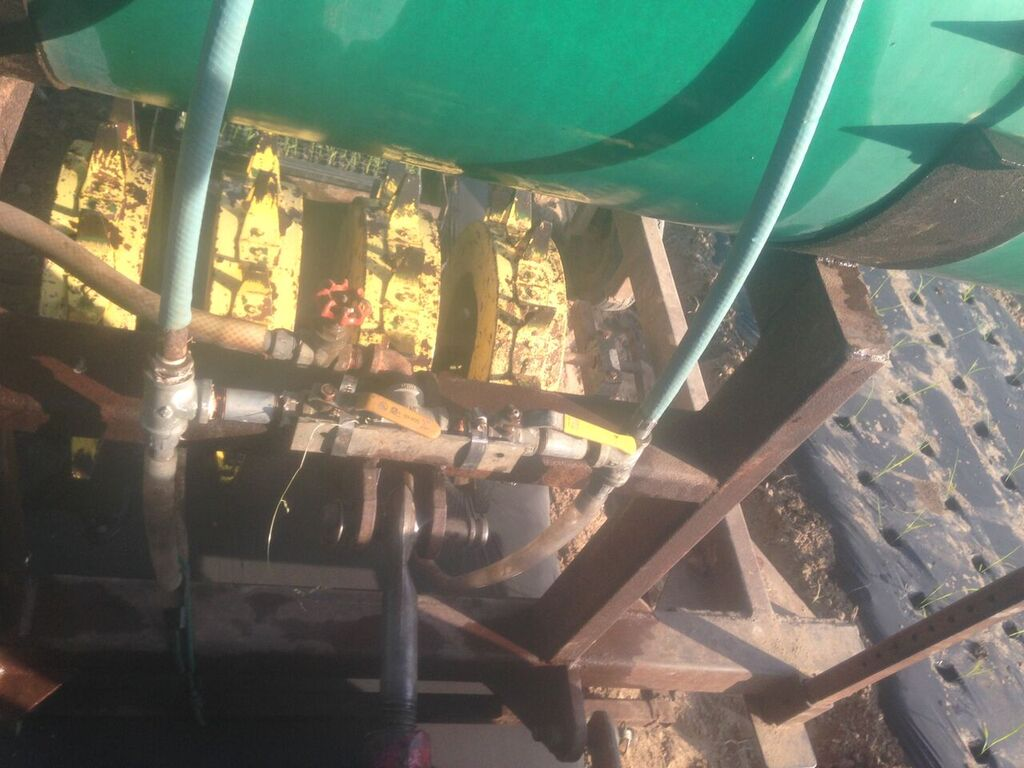 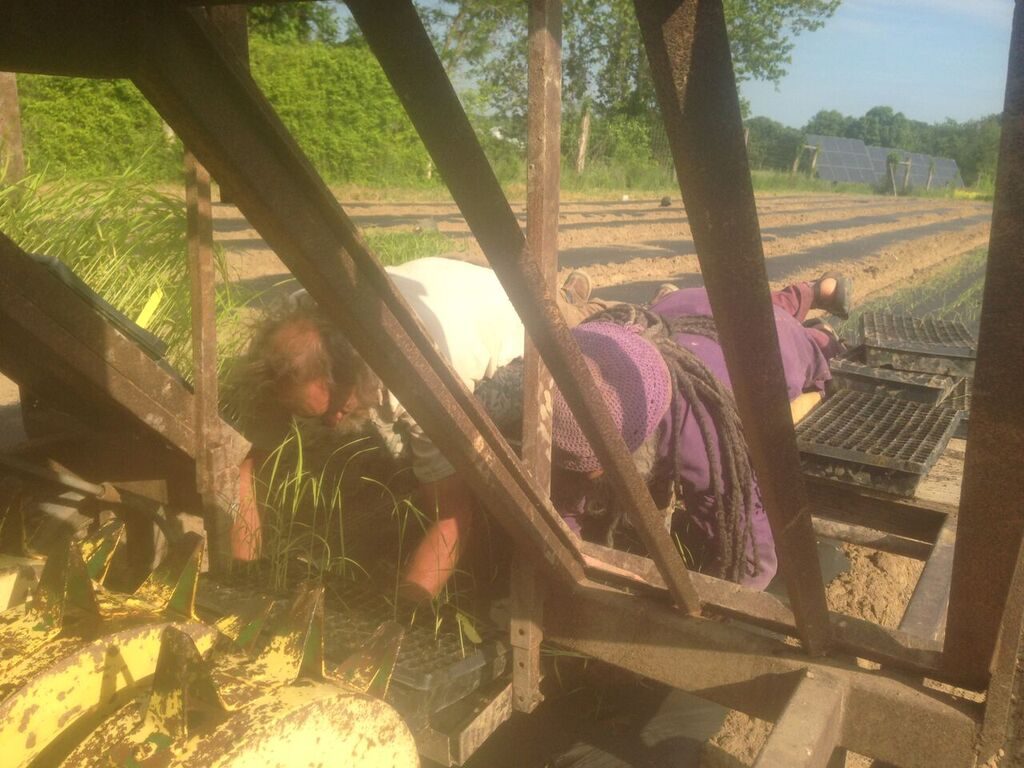 First Day of Transplanting

May 15, 2015
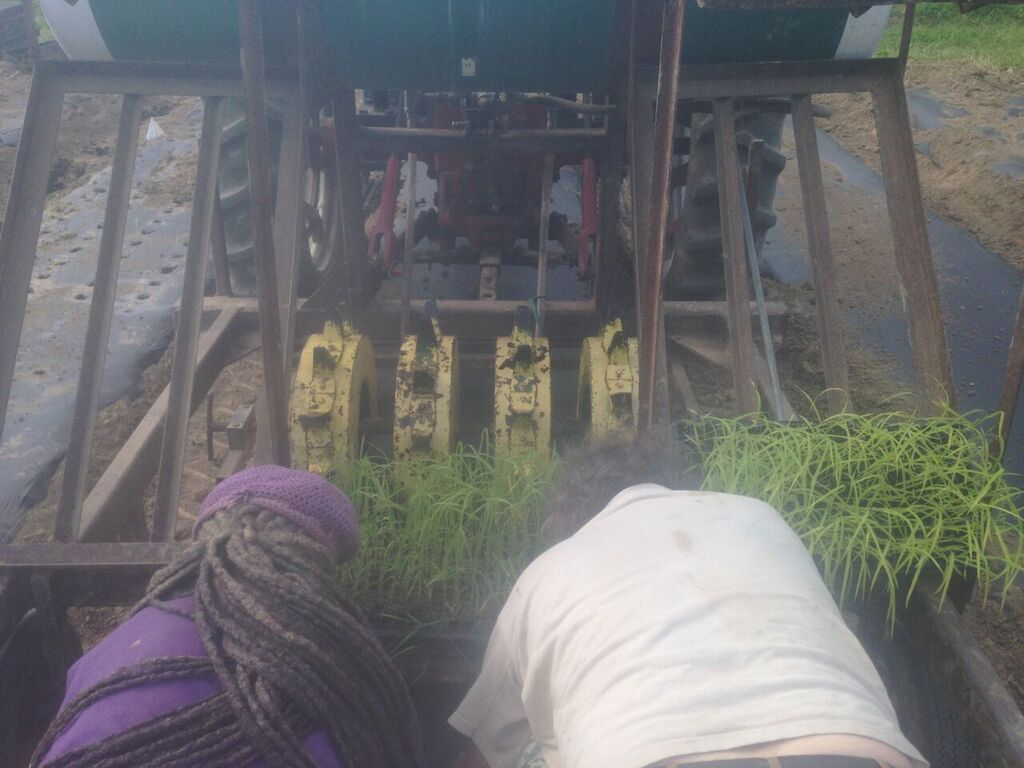 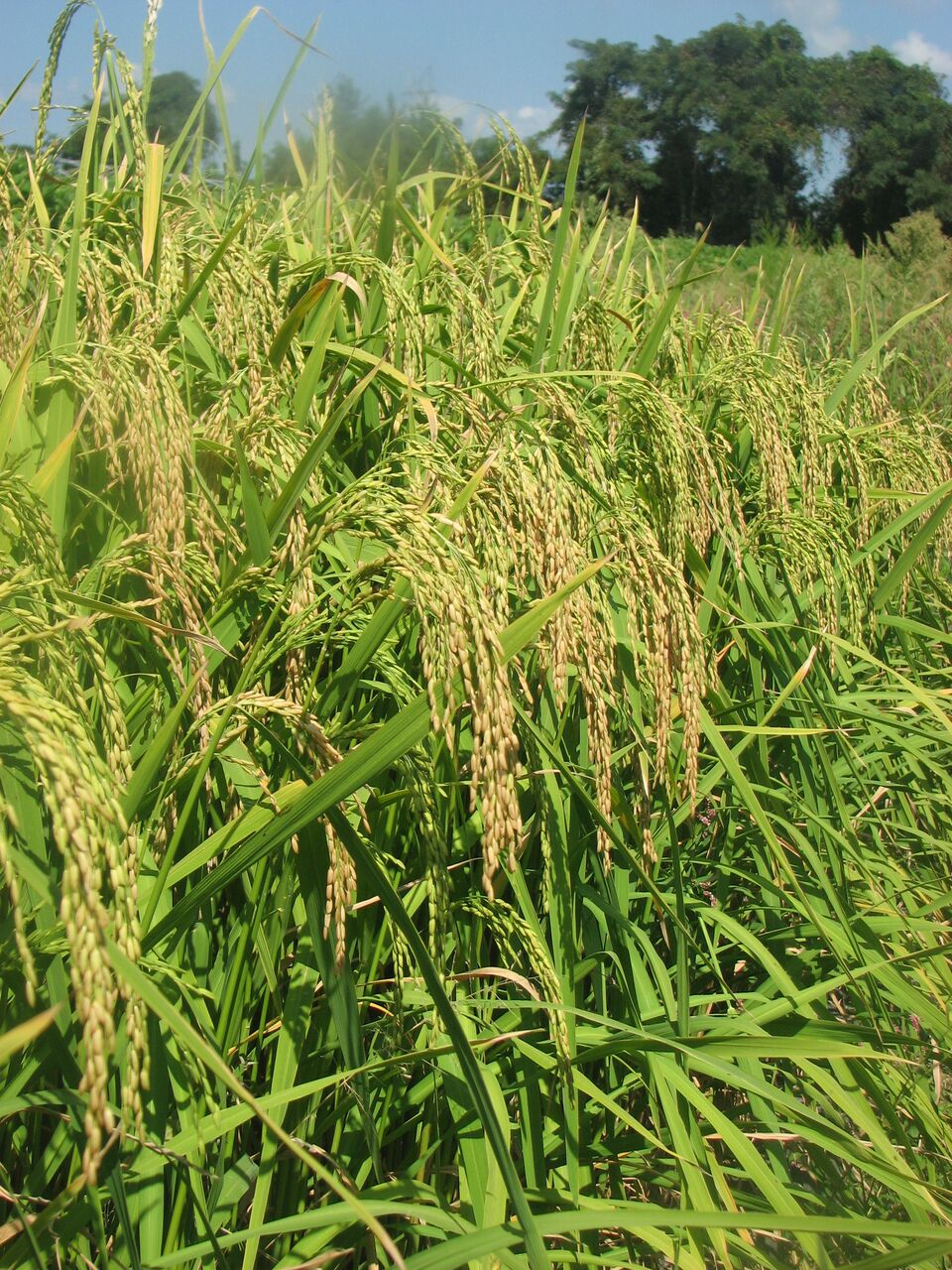 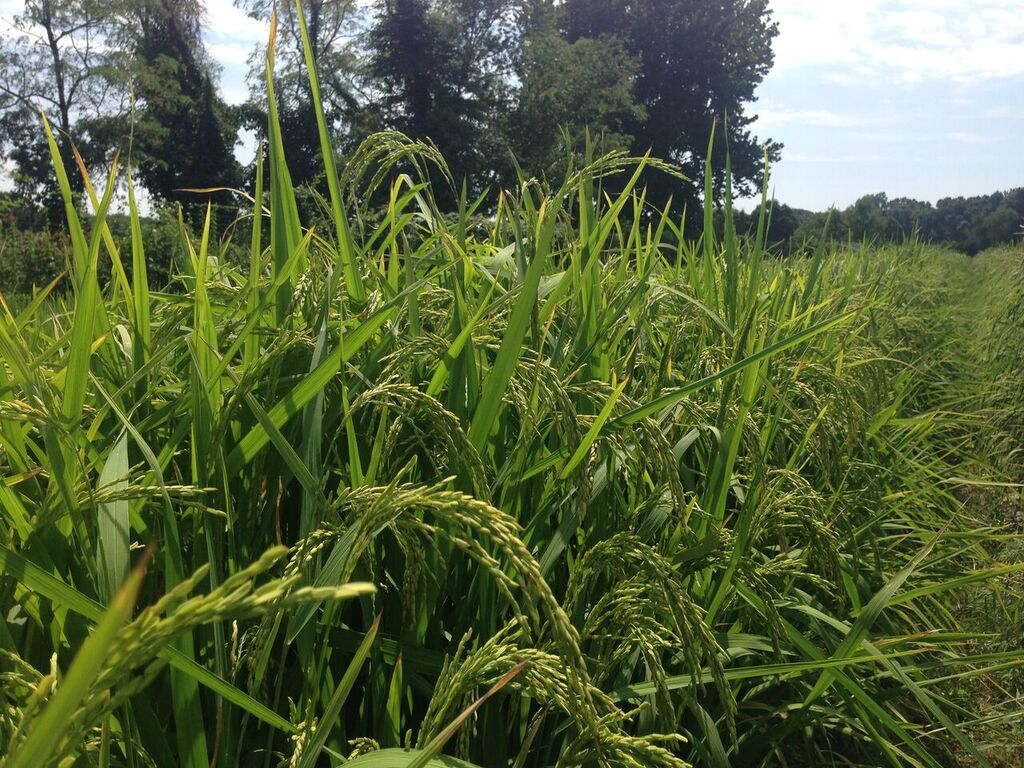 Blue Bonnet
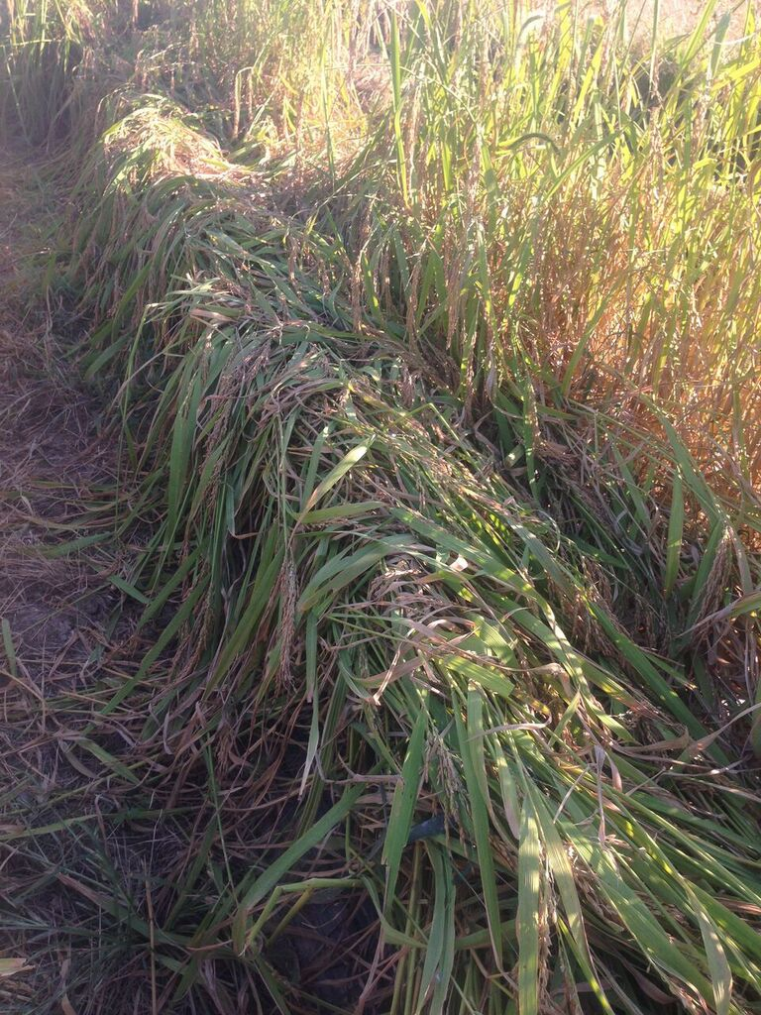 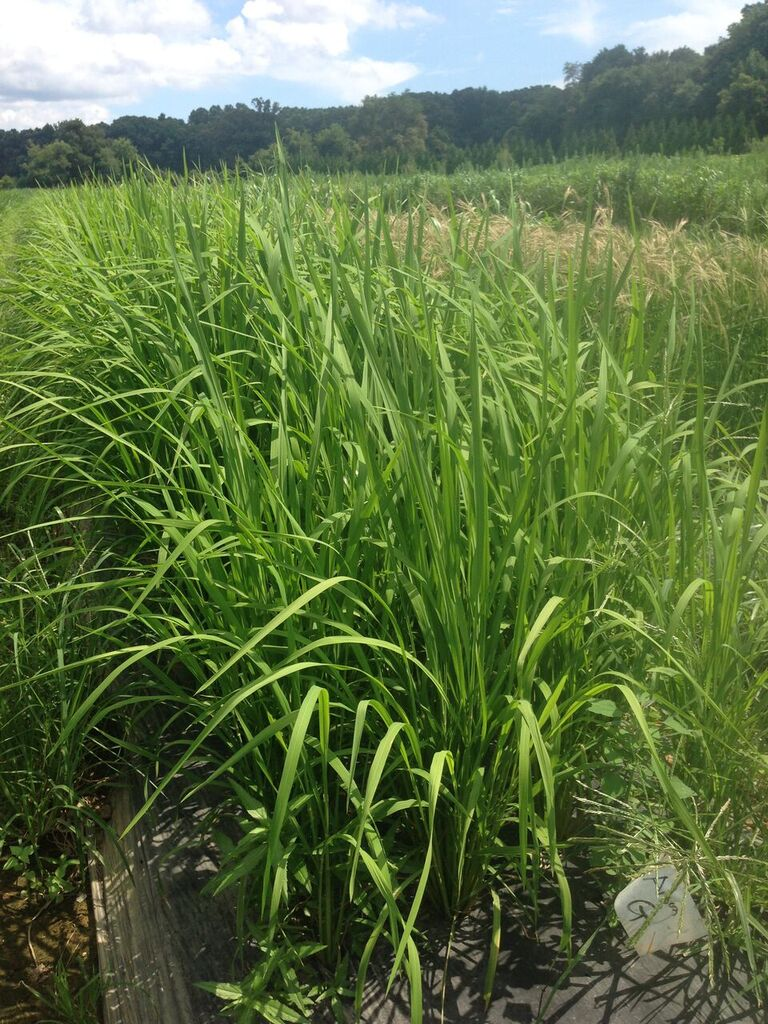 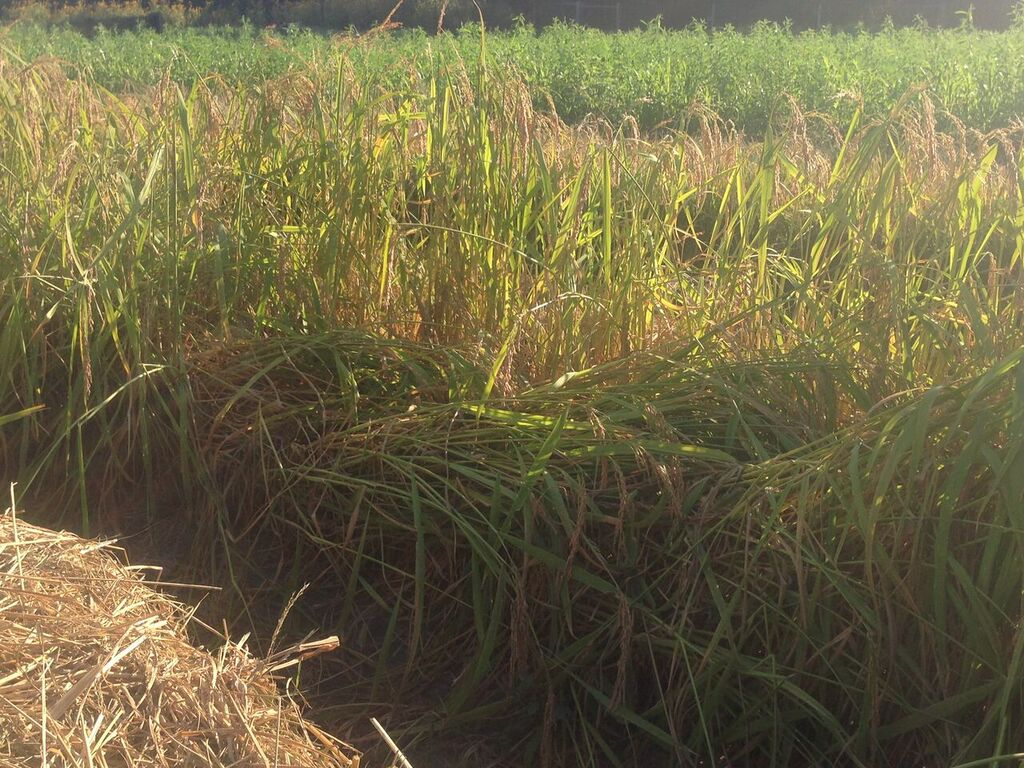 Carolina Gold
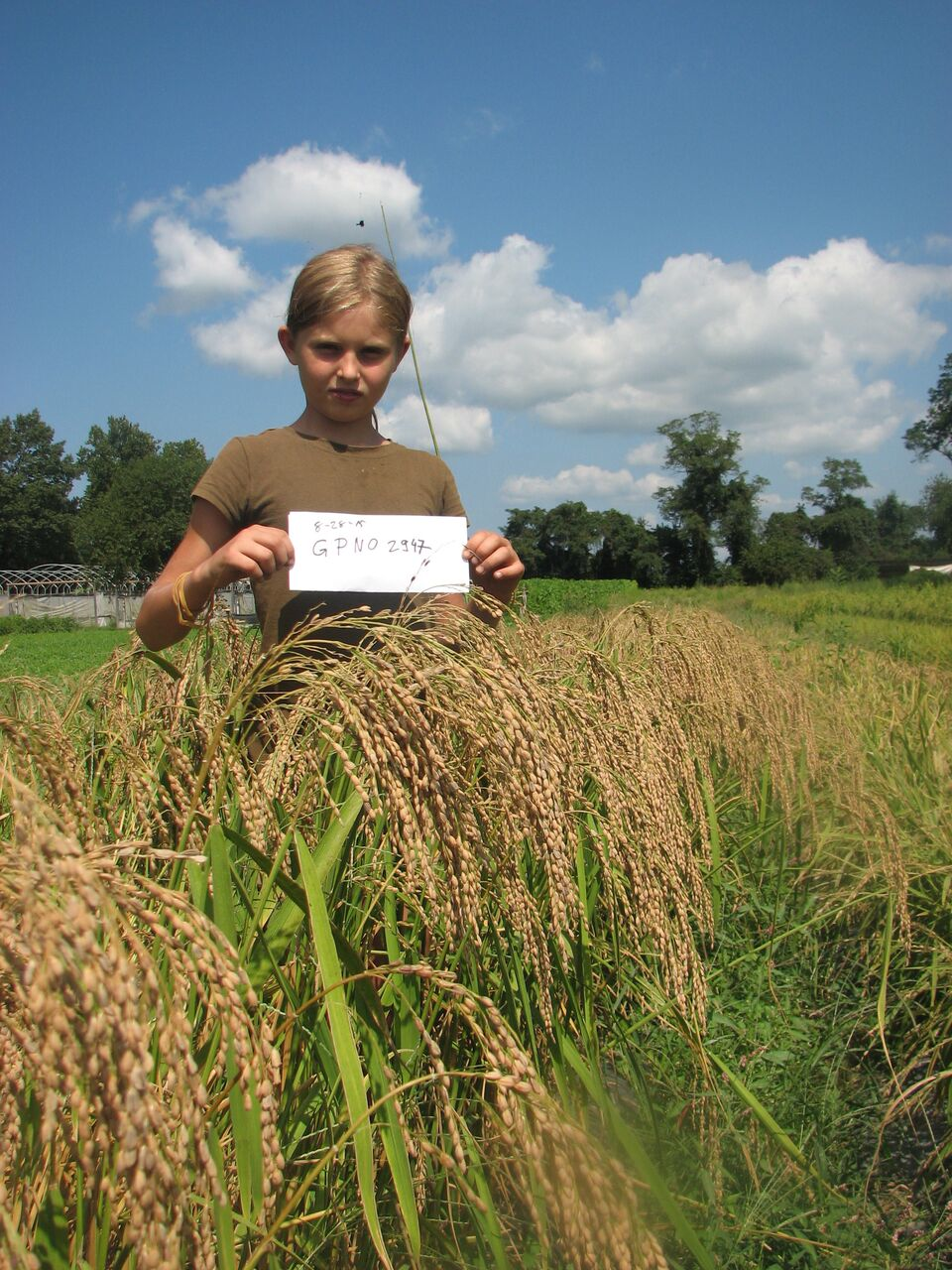 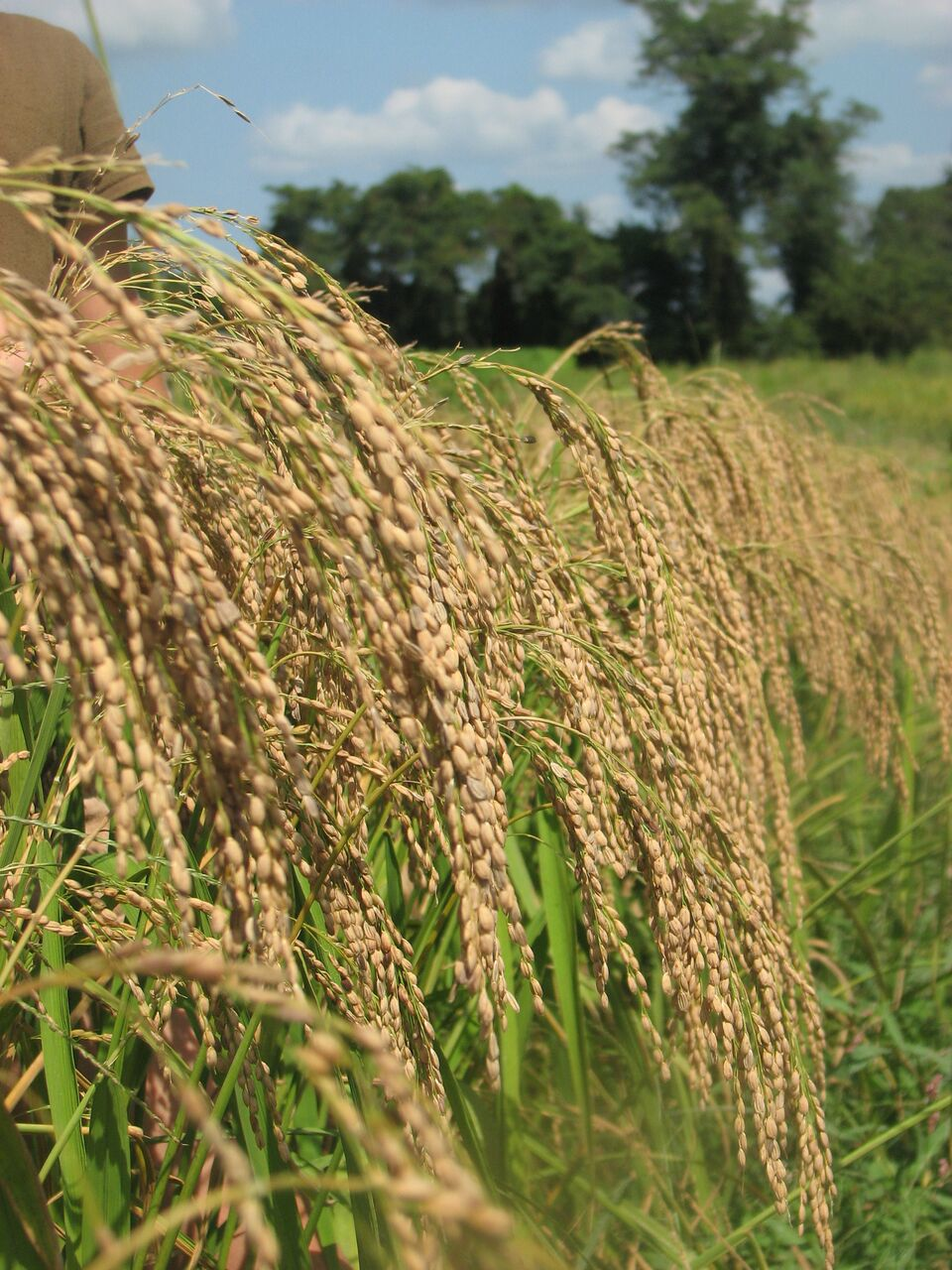 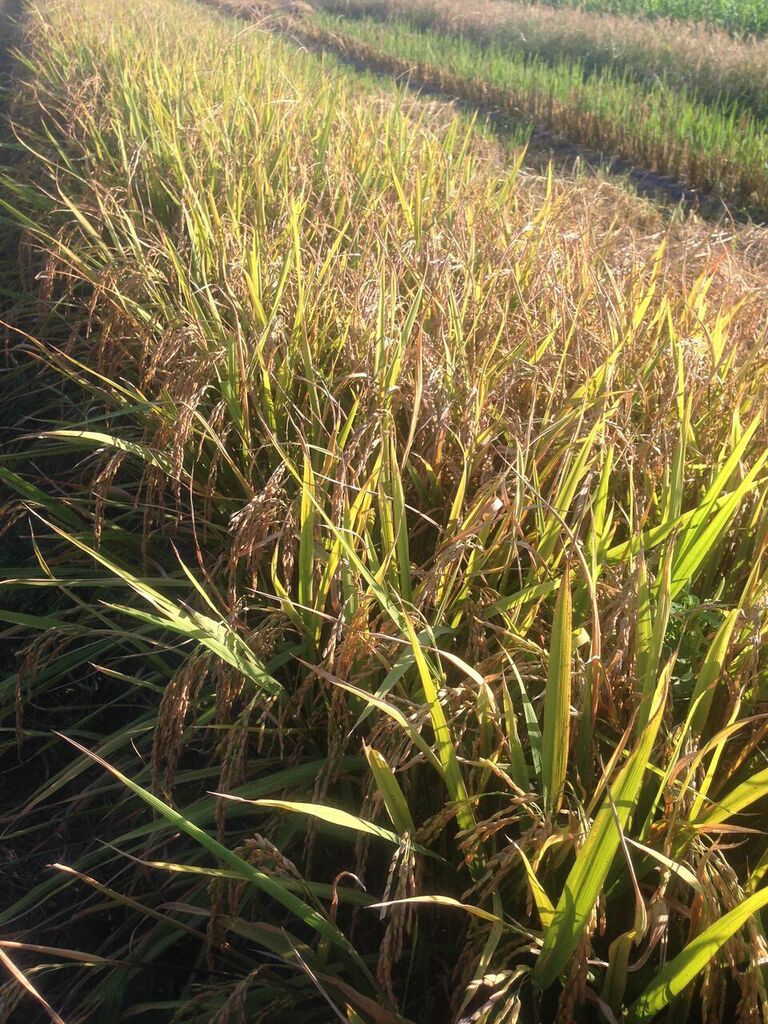 GPNO 2947
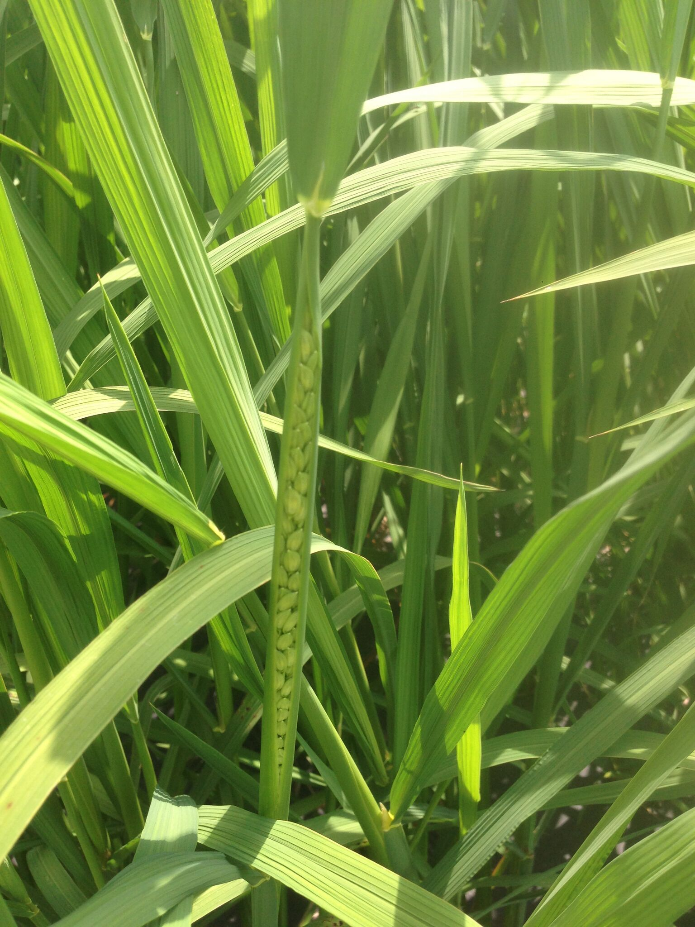 Charleston Gold